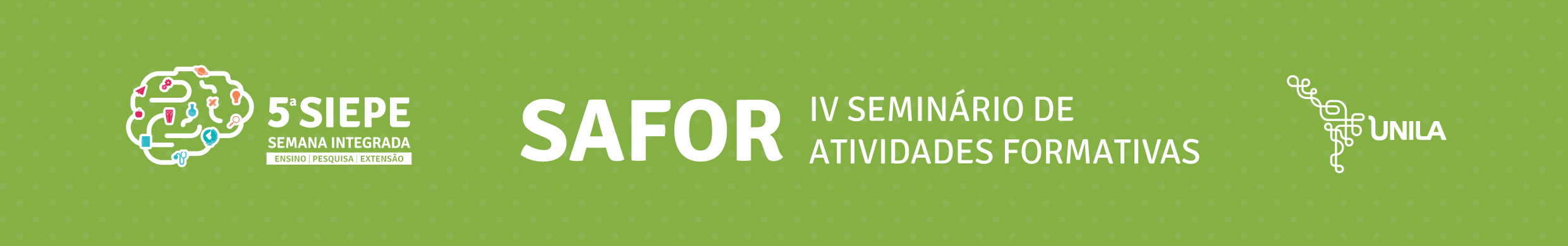 TÍTULO DO RELATO
Apresentador: (colocar nome)Estudante do Curso de [colocar nome do curso] – [Nome do Instituto] – [sigla do Instituto] – UNILA.Programa [colocar o nome do Programa – conforme o item 1.1 do edital]E-mail: [preencher esta parte]estudante@aluno.unila.edu.br
INTRODUÇÃO/OBJETIVOS
Introduza o seu trabalho em poucas palavras 
Explique qual o objetivo do programa que você participa/participou
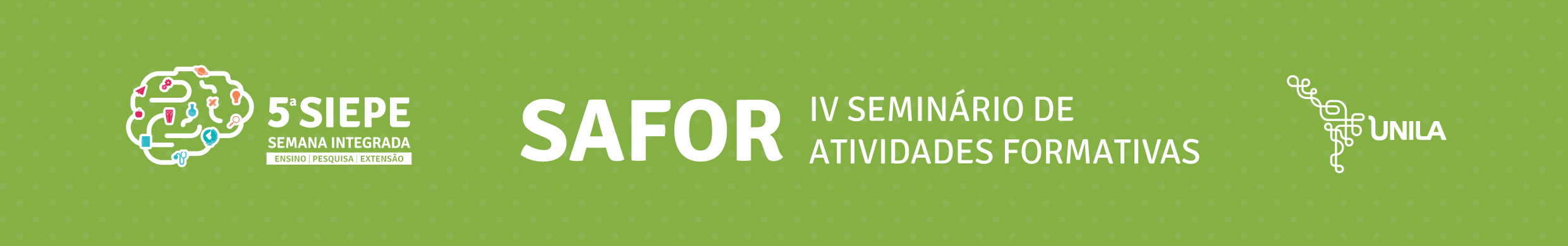 METODOLOGIA
Explique aqui:
Como ocorrem/ocorreram as atividades em que você participa/participou
Onde acontecem ou aconteceram
Quem são/foram os envolvidos
Qual sua função
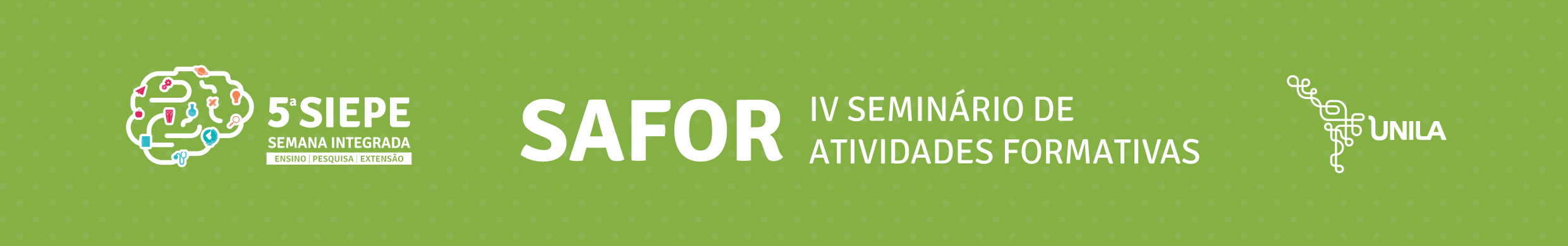 RESULTADO
Explique aqui:

Quais os resultados desta atividade

Você entende que esta ação contribui/contribuiu para a sua formação? Como? 

Você entende que esta ação contribui/contribuiu para a permanência dos estudantes na UNILA e para a integralização do curso de graduação? Como?
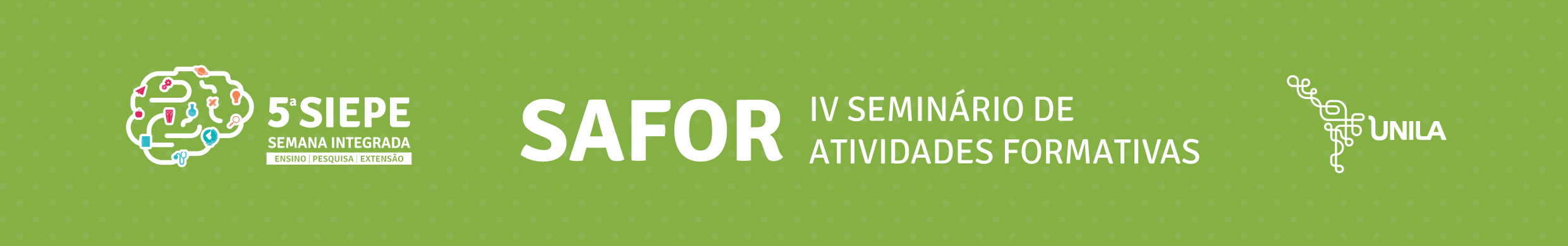 CONSIDERAÇÕES FINAIS
Faça aqui o fechamento (analisar, avaliar). Indique que pode qualificar ainda mais as ações deste programa 

Caso a ação ainda não esteja concluída, pode-se descrever os resultados esperados com base no que foi feito até o momento.
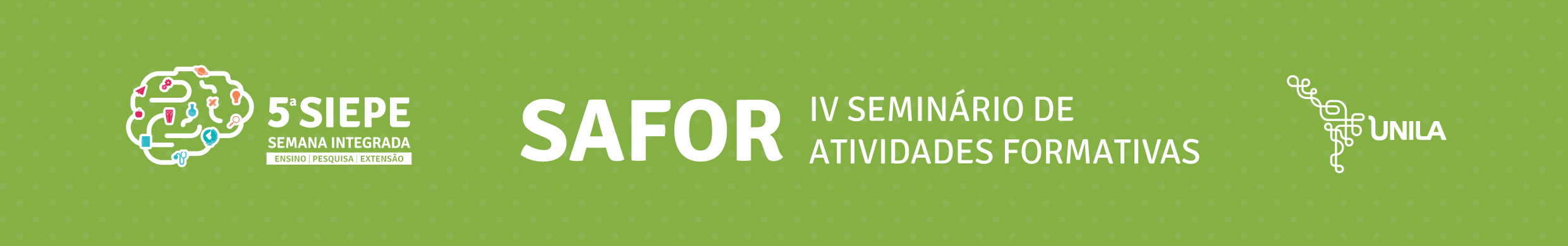 Dicas para a apresentação:
Fiquem atentos ao:
https://portal.unila.edu.br/eventos/siepe-2023
Não há limite de slides, mas sim limite de tempo para as apresentações. Sugerimos que mantenham o limite de 10 slides, considerando que terá somente o máximo de 10 minutos para apresentação.
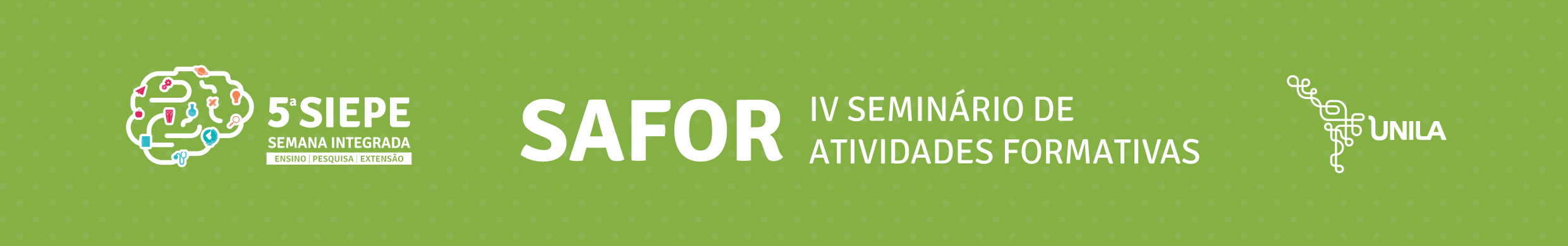